Цифровая трансформация  высшего образования
Сьюзан Граджек, Ph.D.
Вице-президент, EDUCAUSE
Что такое Цифровая Трансформация (Dx)?
Цифровая Трансформация (Dx) усиливает те возможности, которые стали  реальными благодаря новым возникающим технологиям и стимулируемым  технологиями "способам работы", направленным на трансформацию  институциональных операций, стратегических направлений и ценностных  предложений, а также на создание новых бизнес-моделей. 

Заходя за рамки  тактических и, либо узко специализированных инноваций, успешная цифровая  трансформация влечет за собой серию глубоких и скоординированных  изменений в культуре, персонале и технологиях.
Назначенное время прошло
- пора действовать
мы не знаем, где мы закончим свой  путь, но мы знаем, что пора двигаться  вперед

чтобы двигаться в будущее, надо  отказываться о прошлого

делайте выбор осмотрительно
делайте выбор на основе  информации, которая в вашем  понимании указывает на направление  движения, а не просто выбирайте
Цифровая трансформация
Инновации в  области  обучения и  учёбы
Сокращение
Новые  возможности  проведения  исследований
финансирования
Трансформация
Драйверы
Конечный
результат
Более высокие  показатели
учёбы
студентов
Изменения в  ожиданиях  студентов
Прогрессирующие  технологии
Новые  бизнес-модели
Цифровая трансформация
Инновации в  области  обучения и  учёбы
Новые  возможности  проведения  исследований
Сокращение  финансирования
Culture
Конечный
Components




Technology	Workfor
Драйверы
результат
ce
Новые  бизнес-  модели
Более  высокие
показатели  в учёбе  студентов
Изменения в  ожиданиях  студентов
Прогрессирующие  технологии
Цифровая трансформация
Инновации в
области  обучения и  учёбы
Новые  возможности  проведения  исследований
Сокращение финансирования
Культура
Компоненты
Конечный
Драйверы
результат
Технологии
Персонал
Новые  бизнес-  модели
Изменения в  ожиданиях  студентов
Более  высокие
показатели в  учёбе  студентов
Прогрессирующие  технологии
Цифровая Трансформация в контексте
Цифровая Трансформация
5
Трансформация  учебного заведения
Цифровизация
4
Оптимизация
3
Цифровизация
2
Организация  информации
процессов
Автоматизация  процессов
Цифровая трансформация
Серия глубоких и  скоординированных изменений в  культуре, персонале и  технологиях, которые  задействуют новые  образовательные и  операционные модели и  приводят к трансформации  институциональных операций,  стратегических направлений и  ценностных предложений
1
Оцифровка  информации
Цифровизация
Процесс применения  цифровых технологий и  информации для  трансформации  индивидуальных  институциональных  операций (таких, как прием  поступающих, регистрация  курсов, администрирование  исследований, начисление  заработной платы, закупки и  снабжение, и так далее)
Цифровизация
Процесс перехода от  аналоговых , либо физических  носителей (таких как учетная  документация и текстовая  информация, персональные  лекции, физические модели,  идентификационные карточки  и т.д.)на цифровую форму
Цифровая Трансформация в контексте
Цифровая Трансформация
5
Трансформация  учебного заведения
Цифровизация
4
Оптимизация процессов
3
Цифровизация
2
Автоматизация процессов
Разработка  цифровой стратегии  предприятия с  применением  аналитики,  искусственного  интеллекта,  мобильных и иных  средств для  придания импульса  и масштабирования  инноваций,  согласующихся с  бизнес - целями  организации
1
Оцифровка  информации
Организация информации
Увеличение степени  операционной  прозрачности  эффективности  кросс-  функциональных  процессов
Оцифровка  процессов путем  применения  электронных  форм для  увеличения  точности и  возможностей  ведения учета
Извлечение  метаданных для  обращения в  центральном  хранилище данных
Оцифровка бумажных  учетных записей для  архивации и  восстановления  информации
Сокращение финансирования
Драйверы
Изменения в  ожиданиях  студентов
Прогрессирующие  технологии
Dx Драйверы
Что же по-другому теперь?
Драйверы
Технологии
Изменения в ожиданиях  студентов
Темп освоения
Искусственный  интеллект
Индивидуализация
имущие vs не-  имущие
Сокращённая  господдержка
Новые инвесторы
Готовность к  трудоустройству
Навыки цифровой  грамотности
Доступность
В  этот раз всё всерьёз
Каков подход вашего учреждения  к внедрению технологий?
Мы стремимся как можно раньше внедрять технологии,  в которых усматриваем исключительную выгоду.

Мы стараемся внедрять новые технологии в ногу с  оппонентами.

Мы склонны внедрять новые технологии после наших  оппонентов.
Ранние пользователи включают результаты в свою ИТ-  стратегию
Адаптивное обучение
Альтернативные модели учетных данных
Изменение роли преподавателей (сосредоточение на  консультировании и успехах студентов, росте числа помощников и т. д.)
Вклад ИТ в отточенность операционных процессов в организации
Межведомственное и международное научно-исследовательское  сотрудничество
принятие решений на основе данных
Дерегулирование высшего образования
Оцифровка научных и исследовательских данных
Обучение на протяжении всей жизни
Ориентация на успех студента / императивы
Источник: =EDUCAUSE 2019 IT Issues and Trends survey, 9/18
Результаты цифровой трансформации
Цифровая трансформация требует изменение  бизнес-моделей
Конкурентное предложение –
основа бизнес модели
Как изменится ваше конкурентное  предложение?
Создать
Инновации  в изучении  и
обучении
Новые  исследова  тельские
возможно
сти
Расширить
Проработать или  расширить
предложение
новое
предложение
новые
обещания  о
продуктах/
сервисах
Результаты
Улучшить
маленькие, постепенные
изменения
Улучшенные  результаты  студентов
Новые бизнесмодели
Источник: Kristin Moyer, Hung LeHong, Heather Colella, Lee Weldon, Michael Ramsey. How  to
Design Digital Business Transformation, 4 June 2018 ID: G00362953, Gartner
Цифровая трансформация
Инновации в
Преподавании и
обучении
Новые  исследовательские
возможности
Культура
Компоненты
Если вы меняете  конкурентное  предложение,  вам необходимо  поменять
результаты
студентов
Персонал
Технологии
Культуру  Рабочую
силу
Технологии
Новые  бизнес
модели
Компоненты цифровой трансформации
Изменения в  рабочей силе
Новые технологии и  ориентация на данные и  аналитику требуют новых  ролей, рабочих мест,
навыков и компетенций
Молодые работники  имеют разные  ожидания от своей  работы
Культура
Компоненты
Персонал
Технологии
Компоненты цифровой трансформации
Новый подход
Необходимо часто и быстро переквалифицировать и  реструктурировать рабочую силу, применив
институциональный подход
Культура
Нормой станет институциональная готовность  развивать разнообразие, равенство и всеобщее  единство
Компоненты
Хорошим управлением будет считаться баланс  между работой и личной жизнью
Персонал
Технологии
Удаленная работа расширит географию, с помощью  которой институты смогут смягчить последствия, связанных  с погодой разрушений и стихийных бедствий.
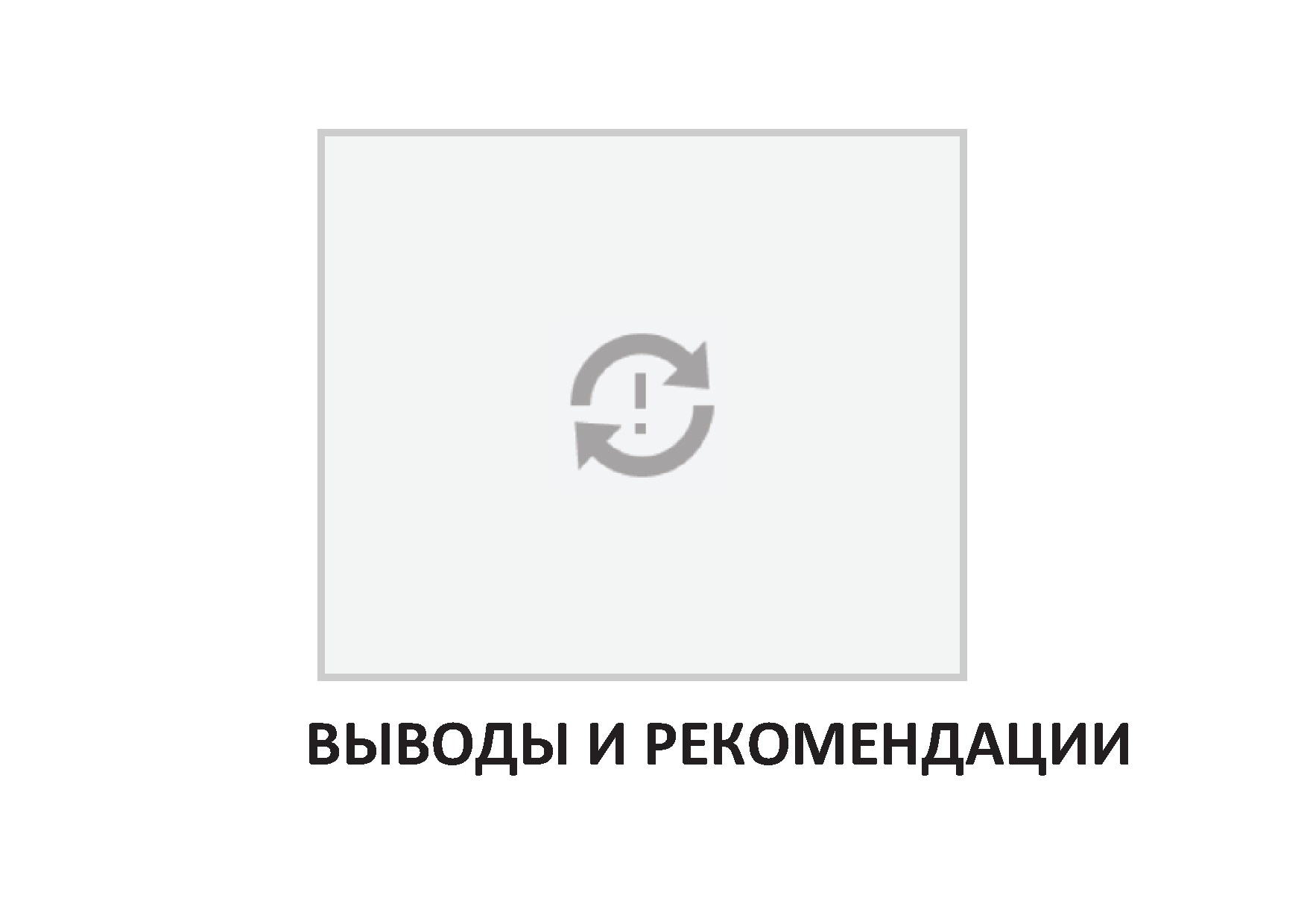 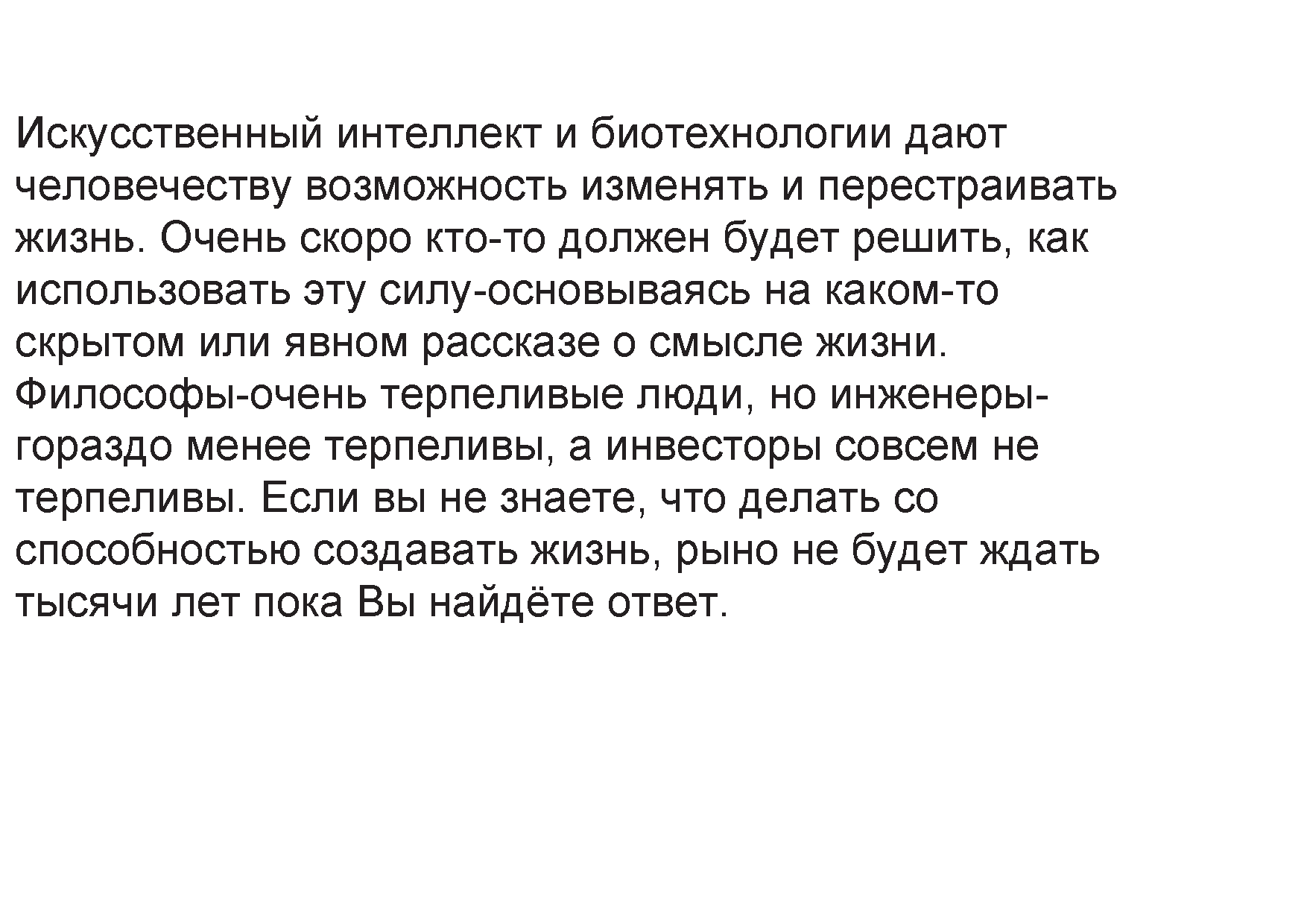 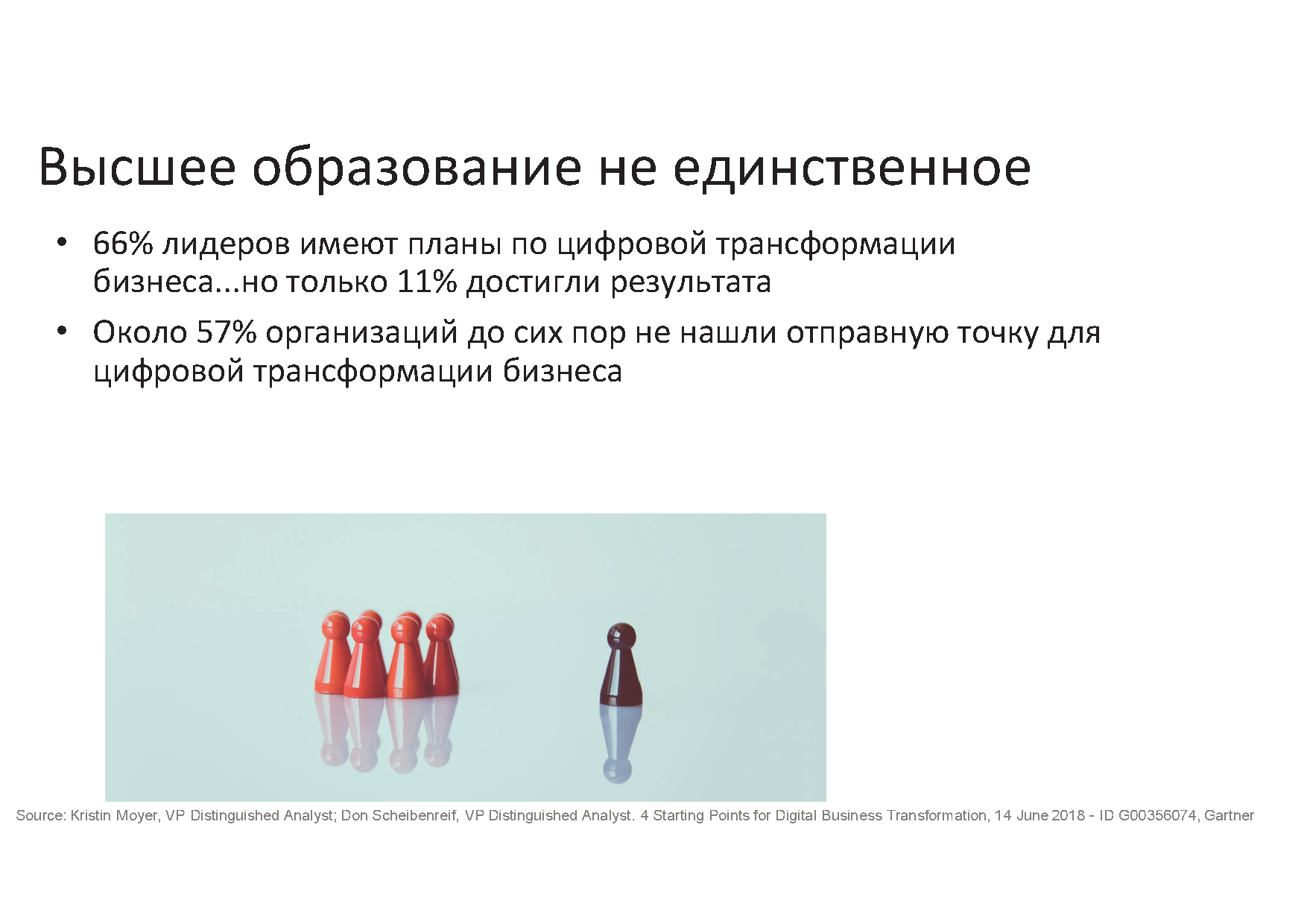 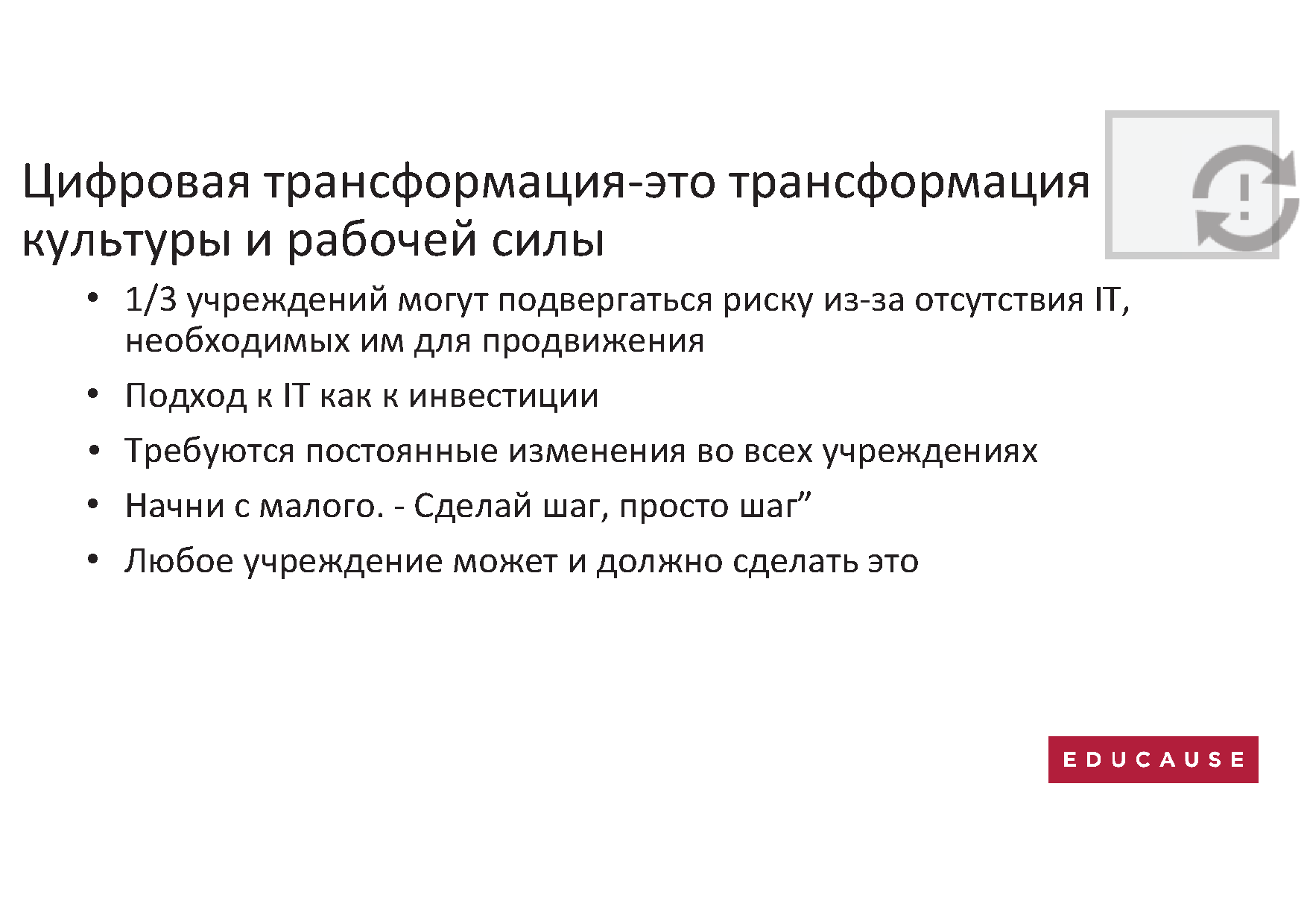 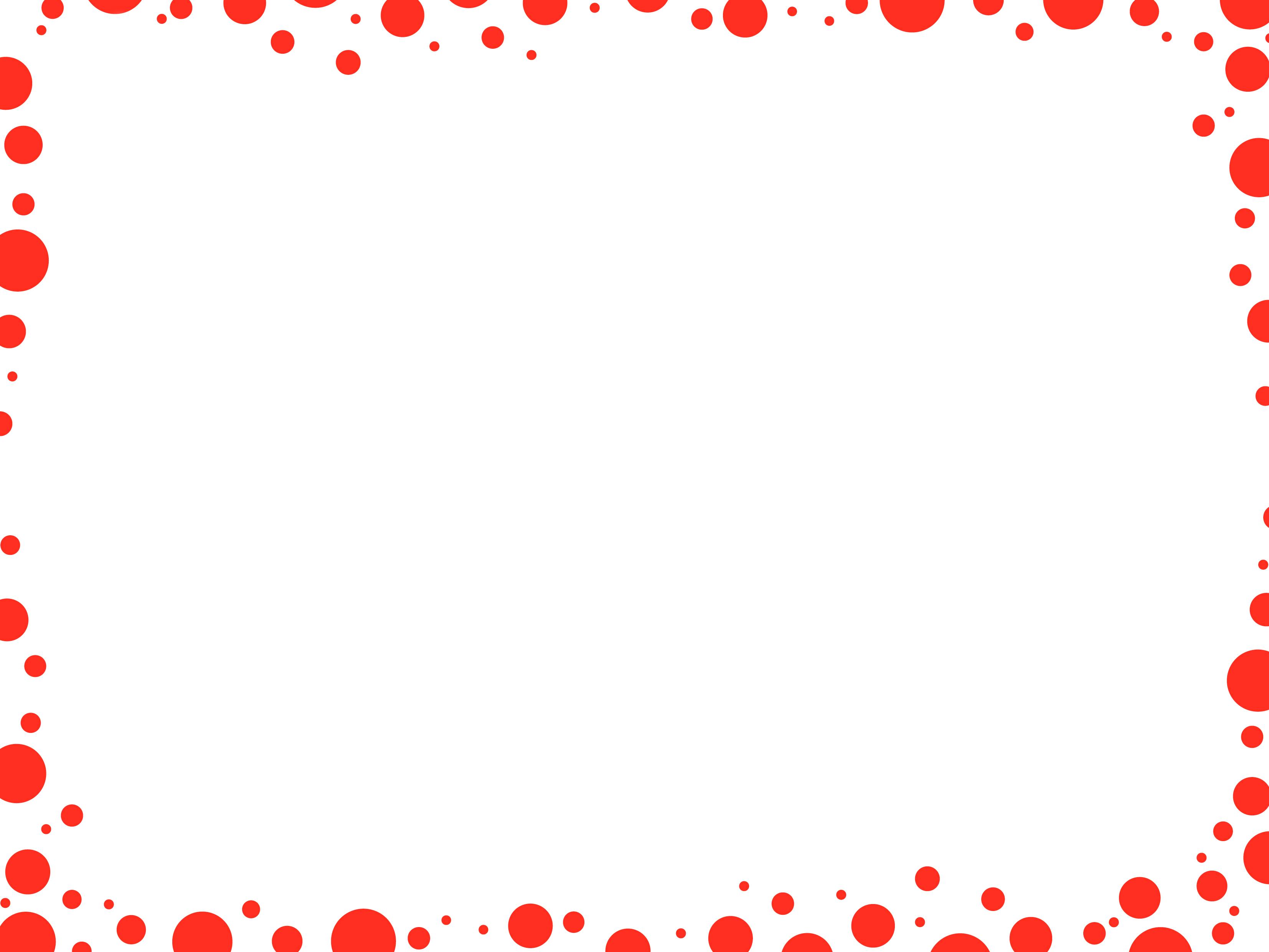 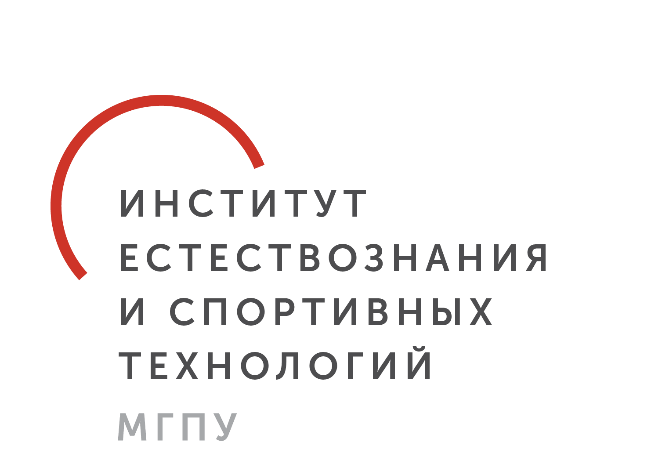 Благодарю за внимание